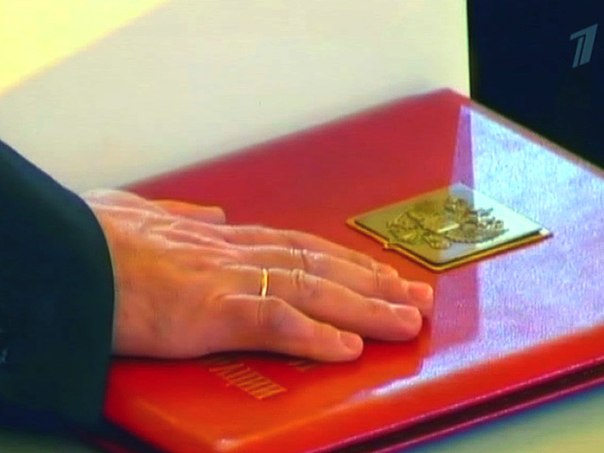 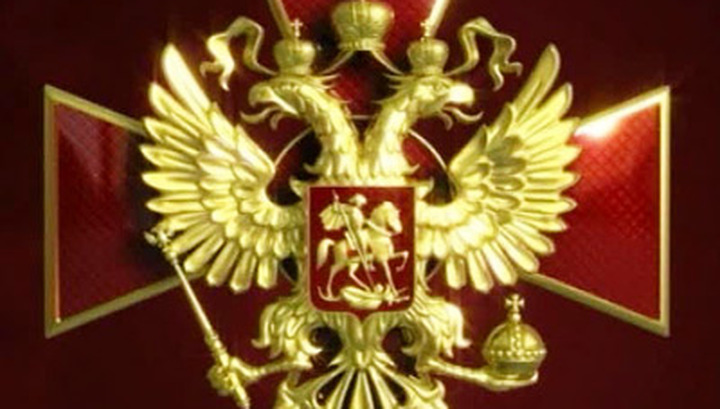 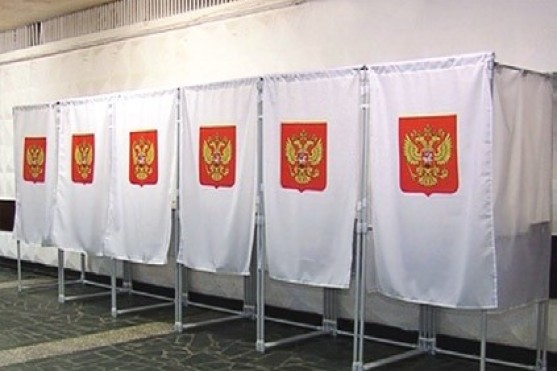 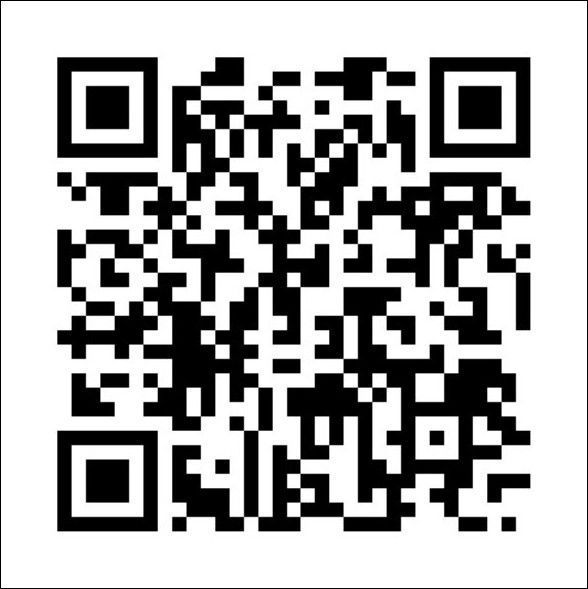 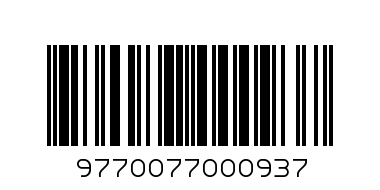 2
1
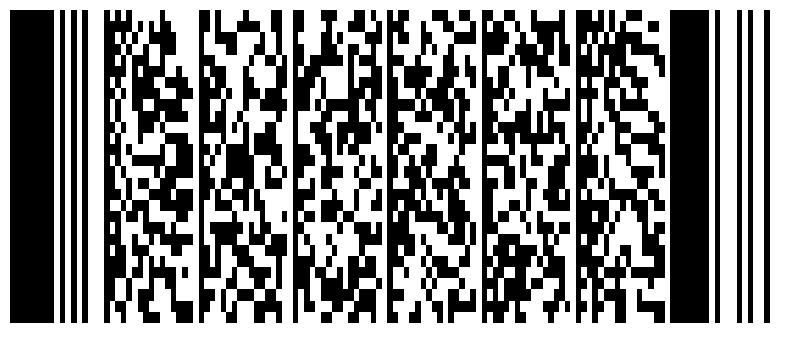 3
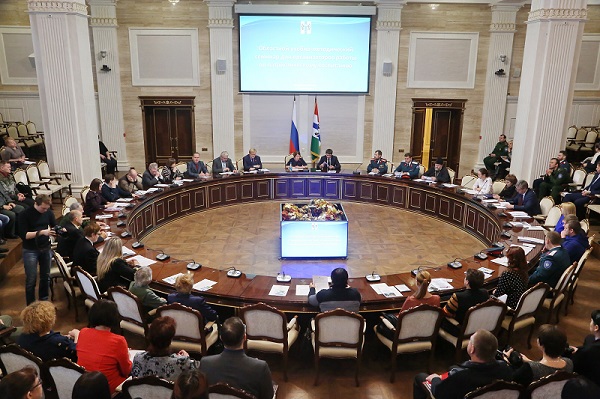 Как дословно переводится слово ПРЕЗИДЕНТ
С какой целью по улицам Древних Афин ходили служащие с плеткой, обмоченной в красной краске?
В переводе с латинского это слово, относящееся к выборному лицу, означает «предназначенный». Назовите это слово.
С помощью какого предмета казаки выражали одобрение при выборе войскового атамана?